Halogenidy
Vypracovala: Mgr. Miroslava Komárová
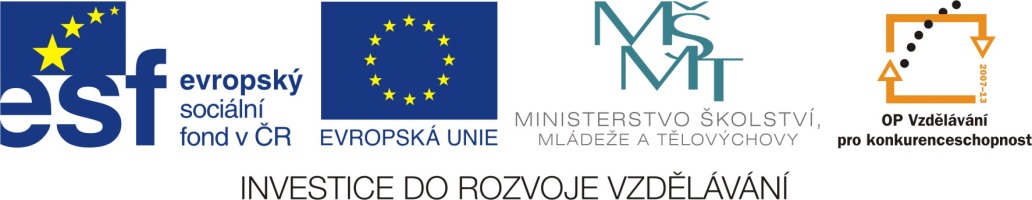 EU V-2 Ch8Miroslava KomárováZŠ Zákupy
Název: Halogenidy
Cíl: seznámení se s učivem o halogenidech
Čas: 25 - 30 minut
Pomůcky: interaktivní tabule
Halogenidy
Jsou dvouprvkové sloučeniny halogenu s jiným prvkem

Halogen má vždy oxidační číslo –I

Nejznámější je chlorid sodný, který je důležitou složkou lidské potravy
Názvosloví halogenidů
Skládá se z podstatného a přídavného jména
   př.: chlorid sodný
Podstatné jméno = halogen s koncovkou –id
Přídavné jméno = další prvek s koncovkou podle kladného oxidačního čísla

Pamatuj! Součet oxidačních čísel všech atomů je vždy roven nule!
Oxidační čísla a koncovky
Tvorba názvu a vzorce
Chlorid      vápenatý

CaII   Cl-I2

Oxidační číslo vápníku je +II (koncovka –natý)
Součet oxidačních čísel:
1 ∙(II) + 2 ∙ (-I) = 0
Významné halogenidy
Chlorid sodný NaCl
Vlastnosti
 bezbarvá krystalická látka
 dobře rozpustná ve vodě
 Výskyt  
 v dolech - nerost kamenná sůl -HALIT
 rozpuštěný v mořské vodě
 Použití:
výroba chloru
výroba hydroxidu sodného
výroba mýdla
zpracování kůží
na námrazu na vozovkách
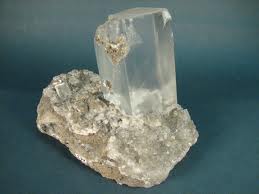 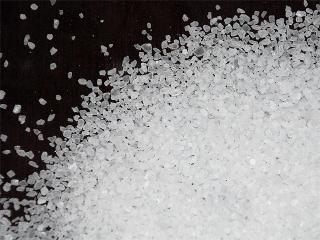 [Speaker Notes: Obrázek: https://sites.google.com/site/fyzika007/struktura-a-vlastnosti-latek/rozdeleni-pevnych-latek
              http://www.trigonmedia.cz/trigonmedia/eshop/29-1-Sul/103-2-Sul-kamenna]